Совещаниепо объектам НКО «Фонд капитального ремонта»
Государственная экспертиза в части проверки сметной стоимости по объектам капитального ремонтарегулируется:
Частью 2 статьи 8.3 Градостроительного кодекса РФ

Постановлением Правительства РФ от 05.03.2007 №145 «О порядке организации и проведения государственной экспертизы проектной документации и результатов инженерных изысканий»;
Перечень документов, необходимых для проведения государственной экспертизы:
В соответствии с п. 16(4) постановления Правительства РФ от 05.03.2007 №145:
Заявление (формируется автоматически);
Сметная документация (ресурсно-индексным методом в pdf и gge);
Ведомость объемов работ (образец на сайте);
Доверенность (образец на сайте);
Документ, подтверждающий передачу проектной документации и (или) результатов инженерных изысканий застройщику, техническому заказчику (Накладная);
Акт, утвержденный застройщиком или техническим заказчиком и содержащий перечень дефектов оснований, строительных конструкций, систем инженерно-технического обеспечения и сетей инженерно-технического обеспечения с указанием качественных и количественных характеристик таких дефектов по состоянию на дату обследования  (образец на сайте)
Порядок прохождения государственной экспертизы
Сайт Единой цифровой платформы экспертизы
 platformaexpert.ru
Регистрация личного кабинета
Подача заявлений
Заключение договоров
Снятие замечаний экспертизы
Получение положительных заключений
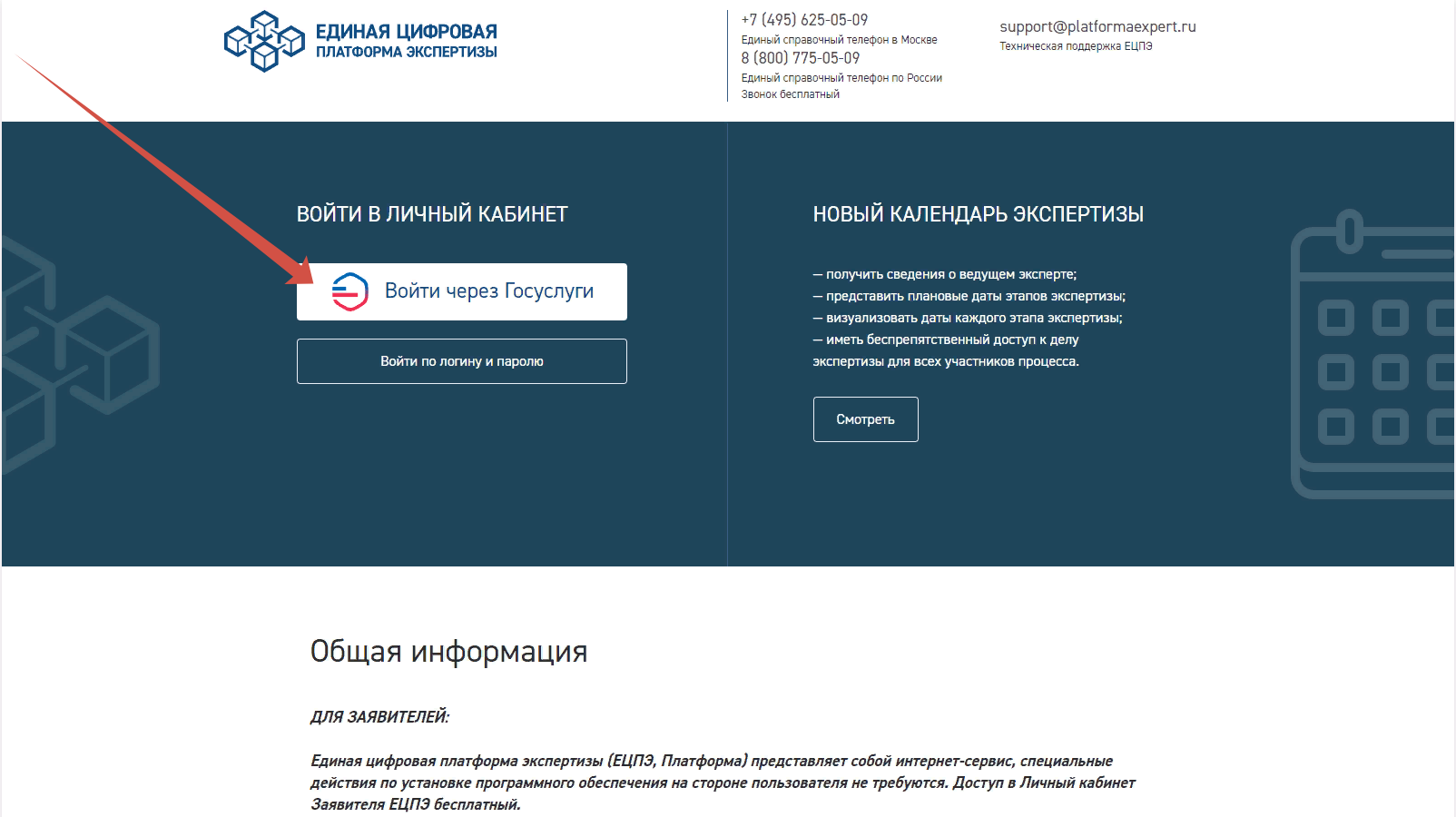 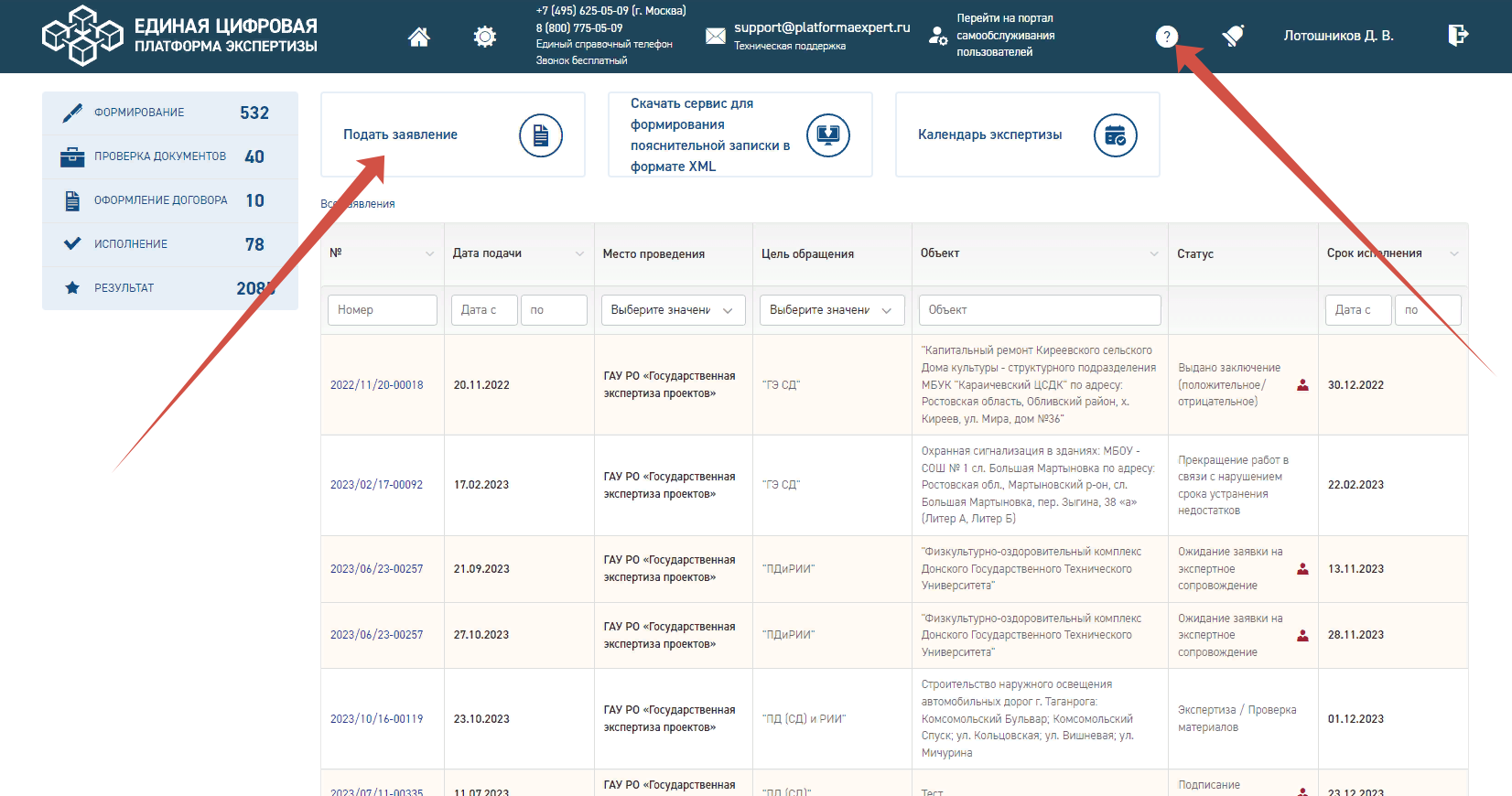 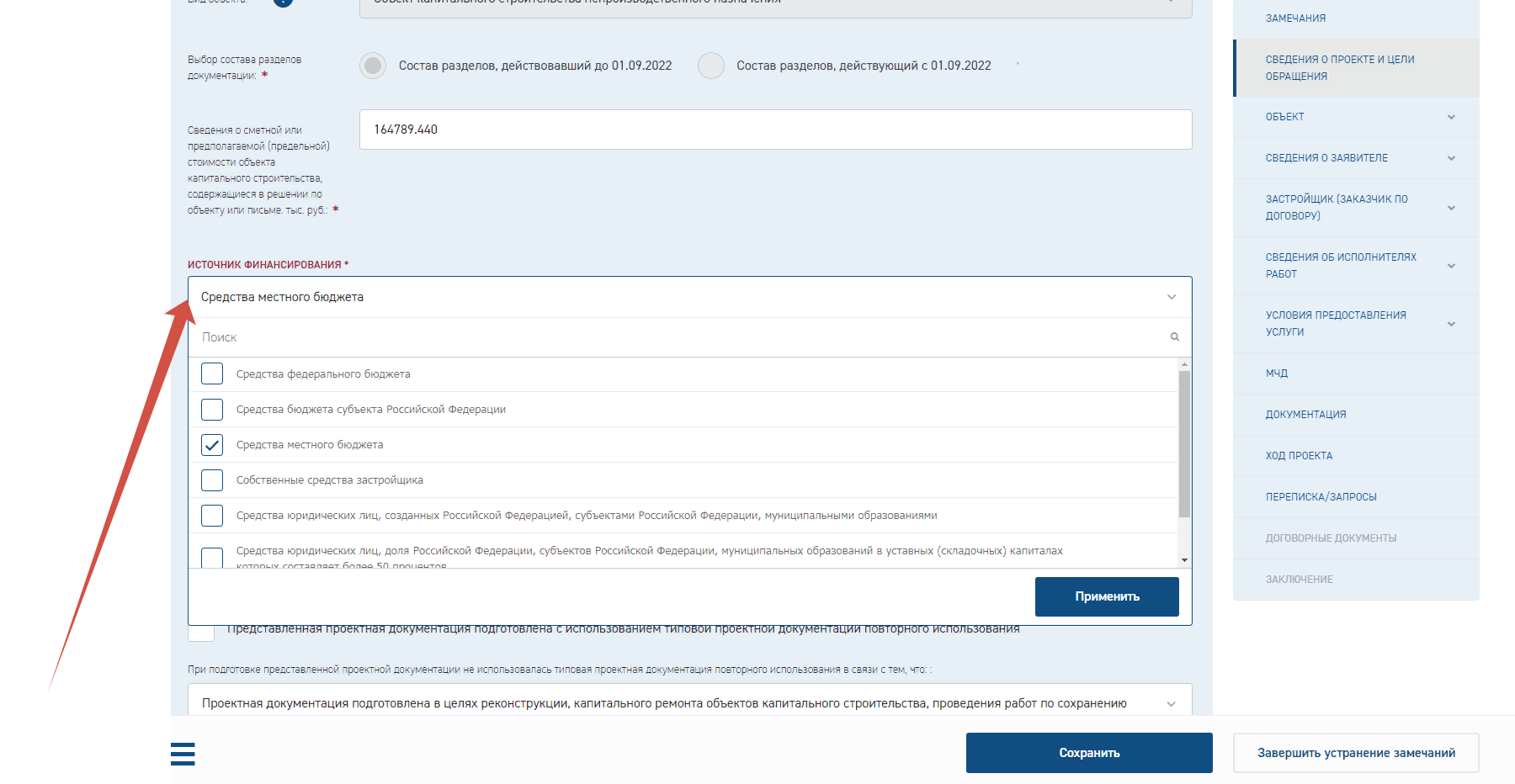